Site (e.g., LARC Embakasi)
[Identify which Viral Load Cascade component your project addresses(e.g. Demand Creation)]
Speaker Name, Title,
 Organization
Date
1
Country Team
List the members of the team & team member roles
Include photo of  LARC team
2
Facility Selected/Information / Background
Photo here if possible
Brief description of the facility - # of patients on ART, etc.
3
Stakeholder Analysis
Display which one of the two tools used
4
The Story of Our Project
5
Project Summary
6
This project is about _________________________________________
As a result of these efforts, (What will your project actually accomplish)
 
It’s important because we are concerned about:
___(Big Picture Here)_________________
____________________ 
  
Success will be measured by showing improvement in:
____________________
____________________
 
What we need from you –
___(Describe to whom you are presenting the “ask”) What do you need from this person? Or organization?___________________________
Elevator Speech
7
Process MappingThe First Step Towards Improvement(Show your process map. Use any format that you have learned - chart, swim lanes, photo of sticky notes on paper. Highlight the area/s for improvement)
8
Process MappingThe First Step Towards Improvement(Show your process table. Provide sufficient detail of the entire process. Highlight the area/s for improvement.)
9
Define
Measure
Analyze
Improve
Control
Gap (Problem Statement):
10
Define
Measure
Analyze
Improve
Control
Metric Selected
Numerator/Denominator
Baseline Data 
Give percentage/number
11
Define
Measure
Analyze
Improve
Control
Data Collection Process 
Data Collection Tool
List or insert picture (if available) of any data collection tool that was used for your project
12
Define
Measure
Analyze
Improve
Control
Data Collection Process 
Data Collection Plan
How many data points for baseline?
Timeframe of data collection. How frequently did you collect your data? – baseline & project data?
13
Define
Measure
Analyze
Improve
Control
IMPACT / EFFORT GRID A Tool for Prioritizing Opportunities
Projects - Detailed planning and work
Major 
Improvement
Just Do It
IMPACT
Just Do It if Impactful
Maybe some day
Minor
Improvement
Easy to Do
Difficult to Do
EFFORT
14
Action Plan
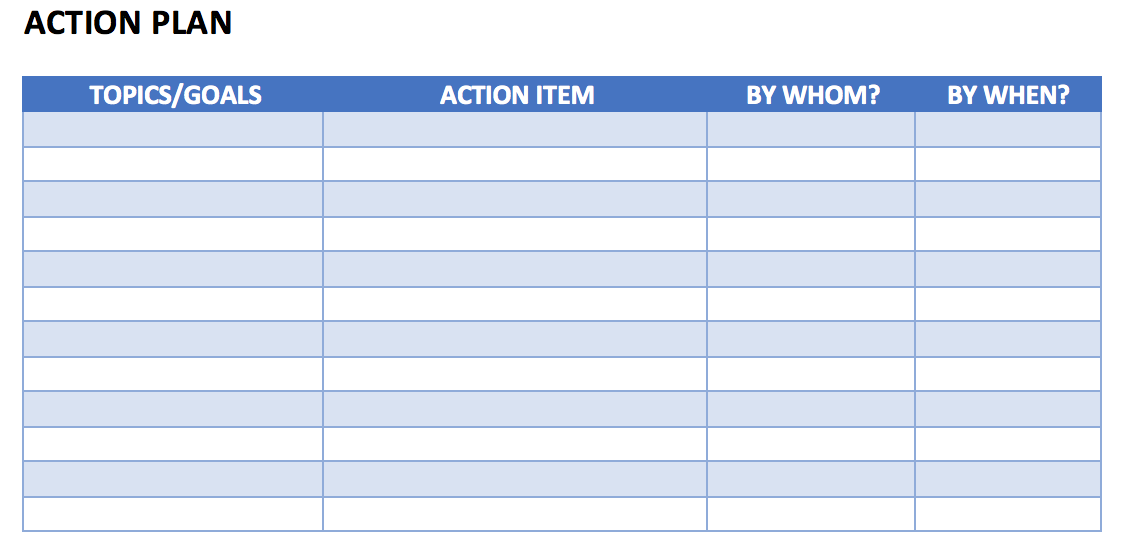 Action Plan – Share your action plan, if you have
 any additional actions to complete
15
Deliverables
See / Understand the Process
Process Map – Current State
Identify (Brainstorm) Opportunities For Improvement (OFI) 
Prioritize (Impact-Effort Grid) OFI
Project Implementation
Project Outline 
Problem Statement
Aim Statement – Goal, Measure & Timeline
Measure – Baseline Data, Data Collection Tool & Data Collection Plan 
Scope of Project
Action Plan
Project Communication
Elevator Speech